UHC2030 Steering Committee
14-15 September 2021
DAY 1
Welcome + Introductions
Meeting objective
Build momentum around a UHC2030 “push” on health systems strengthening for UHC
Key issues
Our overall narrative / specific changes we want to see / influencing approach
How UHC2030 constituencies and audiences are mobilized and contribute
Specific action on gender equality
Immediate plans (State of UHC Commitment, UHC Day) + a shared agenda for “now to 2023”
Expected outcomes
SC agrees “shared health systems narrative” + how we set the agenda (UHC Day 2021, first half 2022)
SC provides guidance on key influencing opportunities, processes and moments: how to secure commitments and actions for stronger health systems
SC updated & agrees plans on UHC accountability & political processes up to 2023 HLM.
Agenda
Wednesday
Tuesday
Session 1 – “Leave no one’s health behind”: building a shared health systems narrative

Objective: Agree key elements of a shared health systems vision, narrative and actions for UHC and health security goals, plus next steps for how constituencies contribute to action.
1.1 A shared health systems narrative

Objective: Agree key elements of a shared health systems vision and narrative.
Rationale
Shape decisions and action for stronger health systems in the context of COVID-19 response and recovery by providing a strategic narrative and priority actions for UHC2030 constituencies and partners to consider at national, regional and global levels.
Amplify messages across UHC2030’s diverse membership
Guide political advocacy and coordination across UHC2030 constituencies 
Signpost to relevant normative or technical guidance or support for implementation – but UHC2030 does not directly provide this (its membership does!)

The proposed actions are for discussion with UHC2030’s Steering Committee, to agree a basis for constituencies to support their respective contributions.
[Speaker Notes: Strengthening health systems is the most efficient and sustainable way to reach UHC and health security goals. This is the right thing to do, as a crucial step towards health for all, and the smart thing to do, for wider social, political, and economic reasons.
Strengthening health systems, with a focus on equity and resilience, is crucial for both UHC and health security goals and contributes to wider socioeconomic progress. There is now an urgent opportunity for more and better-directed investment in the foundations of health systems, and a coherent, well-aligned, and integrated approach, based on primary health care, that leaves no one behind.]
Approach
The arguments and proposed actions are not new: they reflect and bring together recommendations from recent high-profile initiatives and reports on how strengthening health systems will contribute to UHC and health security goals. 
Many of these were developed by organisations that are part of UHC2030. 
SC & other stakeholders’ feedback important to refine key messages and recommendations 
Follow-up: constituency discussions to agree specific actions/contributions
Key messages
“UHC and health security are what we want. Strengthening health systems is what we must do”. 
Distinguish our goals, UHC and health security / means, strengthening health systems / approach, primary health care.
Strengthening health systems is the most efficient and sustainable way to reach these goals. It is the right thing to do, as a crucial step towards health for all, and the smart thing to do, for wider social, political, and economic reasons.
Cross-cutting policy objectives: equity and resilience
COVID-19 has deepened pre-existing inequities within and between countries. We must focus especially on addressing gender inequalities, meeting needs of vulnerable groups, and equitable access to vaccines, treatments, diagnostics.
Health systems resilience = mitigate, prepare, respond and recover from crises, while maintaining the provision of essential functions and services.
“Systems shifts”: investment and integration
More and better-aligned resources for health systems, based on a PHC approach that brings together efforts to strengthen health service delivery, essential public health functions and emergency risk management.
To discuss (in next session): 12 priority health systems actions & how we mobilise around them
Actions derived from existing reports etc – but align well with “key asks”.
[Speaker Notes: Strengthening health systems is the most efficient and sustainable way to reach UHC and health security goals. This is the right thing to do, as a crucial step towards health for all, and the smart thing to do, for wider social, political, and economic reasons.
Strengthening health systems, with a focus on equity and resilience, is crucial for both UHC and health security goals and contributes to wider socioeconomic progress. There is now an urgent opportunity for more and better-directed investment in the foundations of health systems, and a coherent, well-aligned, and integrated approach, based on primary health care, that leaves no one behind.]
Policy objectives: Equity and Resilience
Equity and resilience are cross-cutting policy objectives entwined in UHC and health security goals, and must be explicit throughout efforts to strengthen health systems. Resilience and equity are interdependent. 
Equity
Since UHC is fundamentally about leaving no one behind, equity must be a core principle in strengthening health systems ---> understand systemic reasons why people face barriers to quality and affordable health care, and incorporate targeted policy interventions to address those barriers.
Fostering healthy lives and societies for everyone requires action within and beyond the health sector. A PHC approach promotes equity ---> multisectoral action, empowered people and communities, disaggregated health data, gender equity, solidarity-based mechanisms.
Resilience
Sustainable health services and systems should be prepared for and withstand future threats ---> focus on resilience in efforts to strengthen health systems. This can also contribute to economic and social resilience of communities.
By investing in the foundations of health systems, leaders can end the costly “panic then neglect” cycle ---> support ‘common goods for health’, ensure resilience is at the heart of UHC and health security linkages.
Systems shifts: Investment and Integration
Accelerating progress on UHC and health security requires ‘systems shifts’ in investment and integration ---> more and better-aligned resources for health systems, based on a PHC approach that brings together efforts to strengthen health service delivery, essential public health functions, and emergency risk management. 
Investment
To accelerate progress toward UHC and health security, there is an urgent need to invest in health systems. Governments have the primary responsibility to scale up public financing to build the foundations of health systems. 
Parliamentarians, communities, and civil society have important roles to ensure accountability and transparency of government spending, support decision-making, and provide global common goods through international aid. 
Integration
All health actors should consider how they contribute sustainably to an overall system, coordinating health policies and investments based on a PHC approach to equip health systems for UHC and health security. 
Health systems should be strengthened in an integrated way that requires that health stakeholders to ‘move together,’ including designing support and funding to ensure preparedness investments align with the wider health system, and health systems strengthening takes preparedness into account. In countries receiving international aid, external funders have an important role in promoting integration with an overall health systems approach.
Focus on gender
Ignoring the gender aspects of outbreaks and pandemics hinders prevention and response management by obscuring critical risk factors and trends.
Unequal impacts of pandemic
At home: women and girls face disproportionate care burden, increased domestic violence risks, economic vulnerability
In the health workforce: women hold 70% of health jobs globally including 90% of nurses
Some pandemic response measures worsened marginalization of non-binary genders
Neglect of women’s talent and expertise in decision-making
Women hold only 25% of leadership roles in health; 85% of national COVID-19 decision making groups have majority male membership. 
Diverse leadership groups make better, more informed decisions ---> include equal numbers of women in leadership (and women from diverse social groups and geographies) for effectiveness and saving lives
Lack of disaggregated data to back policy-making
Ensure data, research & evidence available on gender differences and the impact of gender inequality. Policy measures must be based on an understanding of the different needs and vulnerabilities of different genders.
Discussion questions
Does SC agree with the paper’s overall narrative to make the case for action on (including investment in) health systems? 
How can we further sharpen its focus on equity and leaving no one behind, especially gender?
Governments face a particular challenge to step up public financing for health systems in the face of COVID-19 economic constraints. How can we reinforce the case that now is the time to act on health systems?
1.2 Actions for stronger health systems

Objective: Agree priority health systems actions for UHC and health security goals, plus next steps for how constituencies contribute
Priority actions for health systems toward UHC & health security
UHC2030’s unique value is in mobilizing multistakeholder dialogue and  action.
Based on existing reports and initiatives, 12 priority health systems actions have been synthesized to deliver the policy objectives (equity and resilience) and systems shifts (investment and integration), towards UHC and health security goals.
The proposed actions are consistent with the UHC2030 “key asks.”
This provides a basis for UHC2030 partners to assess and build on specific ways in which they contribute to urgent action that leaves no one’s health behind.
Catalyzing collective action for health systems strengthening
UHC2030 constituencies have vital roles to play.
Identify specific contributions to priority health systems actions 
Distinguish between advocacy and influencing action by others, and direct action/implementation by constituency members
Collaborate to mobilize political will and help design, finance, implement, and ensure accountability for stronger health systems -- ensuring resilience and equity policy objectives are entwined throughout.
[Speaker Notes: UHC2030 constituency groupings include:
“Countries” – Primarily government health actors and executive agencies (ministry of health, public health institutes, etc.), plus other sector line ministries and political leaders including parliamentarians
“Multilateral organizations” - International organizations and global health institutions (WHO, World Bank, OECD, other UN agencies, Gavi, Global Fund, GFF etc.)
“Donors and foundations” - including bilateral/State/foreign aid offices from countries constituency, plus Foundations
“Civil society and communities” - NGOs, professional associations, public advocacy groups, academia, think tanks
“Private sector” – for-profit and not-for-profit entities across health value chains.
Note: These groupings are indicative; there are overlaps between constituencies and their roles. For example, “countries” includes both domestic health actors and bilateral funders; “multilateral organizations” includes both technical and funding agencies; not-for-profit “private sector” may overlap with civil society organizations.]
Proposed follow-up
How we support constituencies and partners to deliver on priority health systems actions:
Finalize the paper
Fill possible gaps in recommendations/actions: health workforce, gender equity, role of private sector, etc. 
Support individual constituencies to facilitate collaborative discussions/workshops on how to catalyze and mobilize action (both direct and indirect) 
Promote the narrative and priority actions in lead up to UHC Day 
Now to 2023 UN-HLM: strategic influencing opportunities (tomorrow’s discussion!)
Discussion questions
Does SC agree with the 12 proposed actions in the paper? 
What are the main incentives and disincentives for action on health systems and where should UHC2030 focus its efforts? 
How do we tailor actions/messages to different country contexts?
What are the roles of different constituencies (existing contributions, opportunities to do more) – and how do we make follow-up discussion with constituencies most useful?
Day 1 Summary
Objectives
1.1 – Agree key elements of a shared health systems vision and narrative
1.2 – Agree priority health systems actions for UHC and health security + next steps for how constituencies contribute
Outcomes
Narrative agreed in principle. 
Agreed importance of 12 actions & need for a more streamlined comms product
Next steps
Core Team finalizes paper: address role of civil society and communities, rights-based focus, timing of twin goals (not “emergencies now, UHC later”), role of private sector
Group and/or rationalize “12 actions” into a smaller number & more prioritized – with more focus on political “how” plus addressing key blocks (e.g. undermining of trust in governments and science, breakdowns in global solidarity)
Follow-up with constituencies on specific actions – TBC. Core Team on hand to facilitate.
UHC2030 Steering Committee
14-15 September 2021
DAY 2
Session 2 – How UHC2030 helps shape a health systems agenda and decision-making

Objective: Agree priority moments, audiences and approaches to promote the health systems vision – and how this contributes to results and outcomes in countries
Background and aims
Background
The COVID-19 crisis provides an opportunity to increase all stakeholders’ focus on health systems for UHC both in the short term, and to build momentum ahead of the 2023 UHC high-level meeting (HLM).    
UHC2030 membership – especially SC members – are well-placed to promote a strategic narrative, and stimulate and carry out specific actions for equitable and resilient health systems.
Aims
Discuss and agree key engagement opportunities to take forward health systems priorities/actions over the next 6 months, and in the run-up to the 2023 September UHC HLM.
Discuss and agree how SC members & constituencies engage at different levels (global, regional, national).
Priorities
Consistent/collective messaging: equitable and resilient health systems are the most efficient way to contribute to UHC and health security goals – including protecting against wider health impacts from COVID-19. Opportunity to use shared narrative (new paper) + reinforce existing shared policy positions (UHC, PHC, COVID-19)
An inclusive, clear campaign for the run-up to the 2023 UHC HLM, to be launched in September 2022 at UNGA, as an opportunity for all key SC members to be visible and represented at highest leadership levels. 
Promote specific health systems actions and contributions of UHC2030 constituencies – including to promote gender equity, role of all stakeholders (NB civil society & communities, private sector), global solidarity
Outcomes?
Next 6 months
Integration of COVID-19 tools into stronger and fairer health systems
Recognition of health systems + global solidarity as key means for UHC and health security 
HSS for UHC as a long-term priority that needs immediate action (not just COVID-19 response)
Run-up to September 2023
Improved financing for broader HSS for UHC (including GHIs)
Increased advocacy for equity (incl. gender) and fair health investment for UHC
Stronger commitment to social participation and accountability
Senior leadership of organizations within UHC2030 champion and act on health systems
Concrete G7 and G20 commitments and increased funding for health systems
*** Concrete health systems commitment and actions by all UHC members ***
Opportunities for UHC2030
Global political processes in 2022-2023: G7 and G20 Presidencies provide UHC2030 members, the UHC Political Advisory Panel, and CSEM members an opportunity to continue to drive global, regional, and national action on HSS for UHC. 
Key moments in health architecture & governance (WHA, boards, replenishments): promote flexible funding & approaches that align to national/regional priorities and allow for service integration and long-term capacity building at country level.
Use specific meetings and events on UHC and health security to influence policy and programming for health systems: promote resilience, equity, integration, fair and coherent investments, and social participation and accountability for results.
Questions for SC discussion
How can SC members further elevate health systems as a key means for UHC and for health security, including in the COVID-19 response?  
What specific moments, levers and decisions should UHC2030 focus on (G7/G20, EU Presidency, relevant agency boards, national processes, etc.)? 
What roles can different constituencies play, and what new opportunities should we build on (e.g. with ministers of finance, parliamentarians)? Who else should be engaged?
Session 3 – Joining up the health systems vision and UHC political processes
Objective:  Make strategic linkages to reinforce our health systems and UHC vision in key national and global political processes.
Background and aims
Background
Importance of making strategic linkages to reinforce our health systems and UHC vision
Need to set the overall direction for UHC2030’s more systematic support to parliamentarian initiatives on UHC
Aims
Steering Committee updated on how we can capitalize on immediate and mid-term opportunities to incorporate the health systems vision in advocacy and political processes
Get advice / recommendation from the Steering Committee on how UHC2030 works with parliamentarians
3(a) – Updates for information
The Coalition of Partnership for UHC and Global Health
UHC Day 2021
2023 UN HLM on UHC
The Coalition of Partnership for UHC and Global Health
Health leaders & advocates united in a common goal to align advocacy & accountability efforts:
Summarize key targets, commitments, actions from previous political declarations in health
Advocate for a more comprehensive and ambitious Political Declaration in 2023
Co-finance country advocacy and accountability supports
Develop common advocacy messaging, strategic policy briefs and joint media outreach
Co-organize annual VNR workshops and knowledge-sharing sessions on SDG3
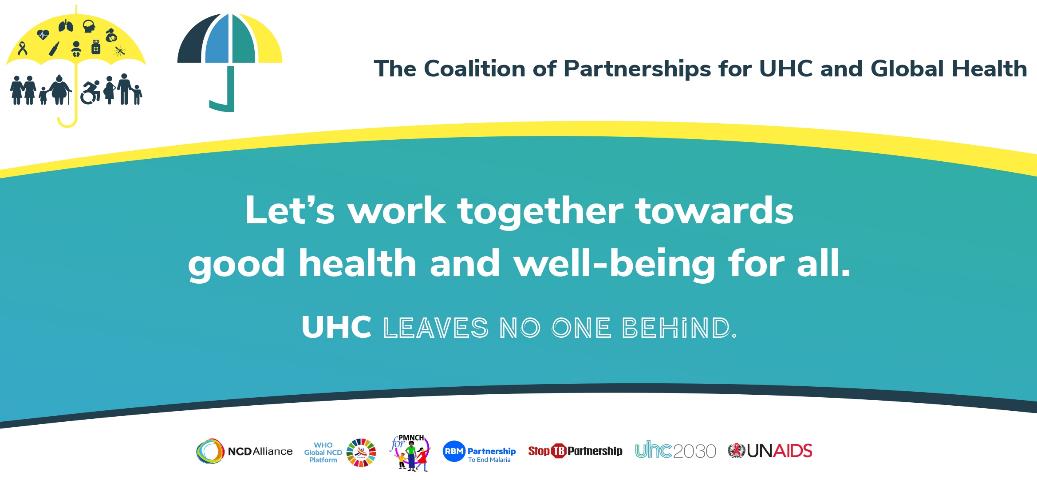 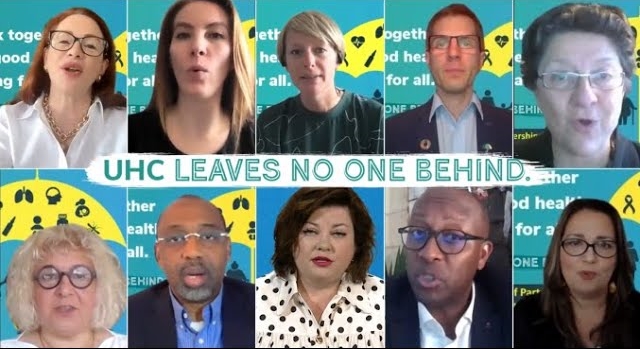 UHC Day 2021
UHC Day falls on a Sunday – 24 hours Virtual Rally will take place over the weekend
Many partners would organize virtual events in the week of 6th December
Some planned events: Dubai Expo, UNITE Global Summit, UHC GOF Event
Some expected launching products: GMR2021, State of UHC Commitment 2021…etc.
Digital campaign toolkit: launch during UNGA and update over the next 2 months
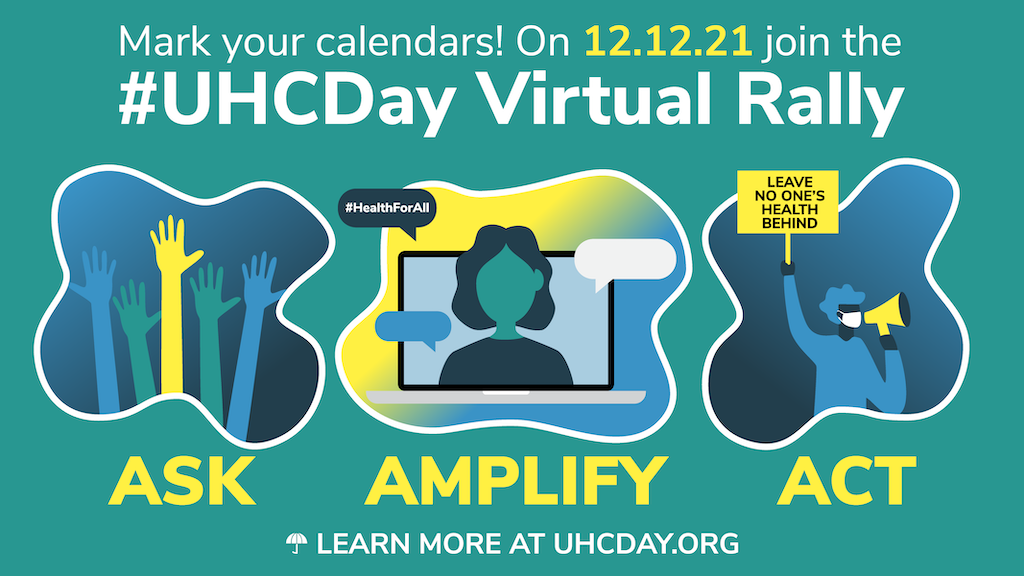 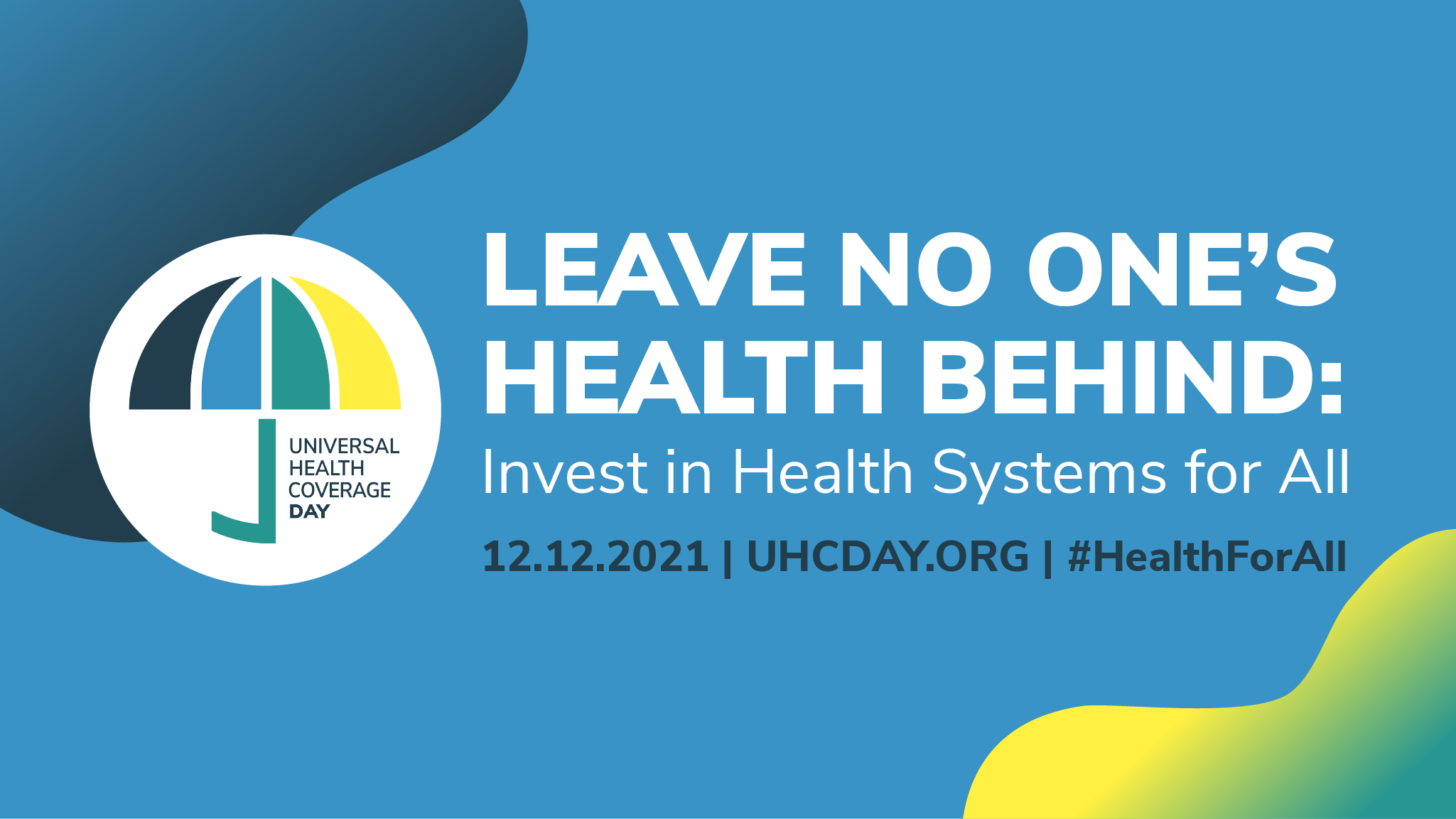 2023 UN HLM on UHC
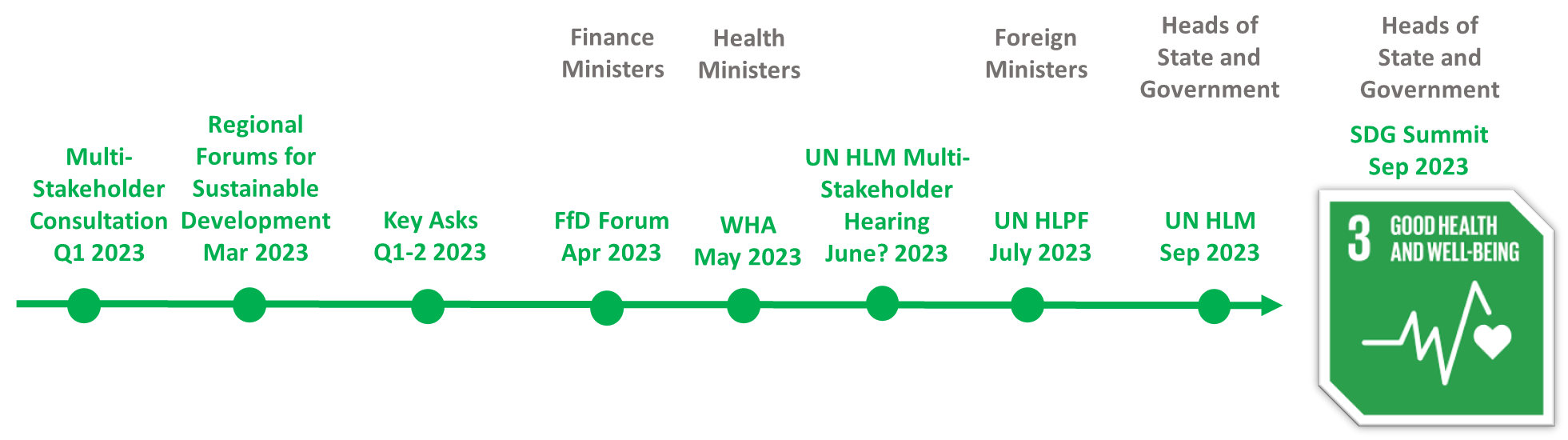 75/315. Scope, modalities, format and organization of UN HLM on UHC: 
One-day high-level meeting in New York 
The third day of the general debate of 78th UNGA (i.e. 28 September 2023)
Interactive multi-stakeholder hearing before June 2023
UHC2030 will be invited to support the preparatory process and the meeting
The multi-stakeholder consultation process would start in Q1 2023
Upcoming opportunities for political advocacy
UNGA high-level event on UHC (30 Sept): Kick-off to 2023 with GOF & WHO
UHC Day 2021 (and 2022): amplify suggested messages in your events/country campaigns
UNITE Global Summit 2021: opportunity to engage with parliamentarian networks 
VNR Report 2022: use State of UHC Commitment country profiles and other background data to prepare VNR report
UN HLM milestones in 2022: 
State of UHC Commitment review
UN SG’s progress report?
Renew Key Asks?
3(b) – For decision
UHC2030’s Support to Parliamentarian Initiatives on UHC (Options Paper)
UHC2030’s activities with Parliamentarian networks to date
UN HLM 2019 preparation, Key Asks Consolation (2019: IPU)
Joint Letter to Speakers of Parliaments (2020: IPU)
COVID-19 Advocacy Tool (2020: IPU)
UHC Day (2020: IPU, 2021: UNITE)
SDGs Webinar Series (2021: PfGG)
Parliamentarian Guide on UHC (2021: FPA/EPF + )
International Forum on Global Health (2021: UNITE & WB&IMF Parliamentary Network )
Global Summit (2021: UNITE)
For decision
3 Options for UHC2030’s engagement with parliamentarians
How to engage more systematically with a range of parliamentarian networks, building on existing technical support for parliamentarian initiatives on UHC? 
3 options are identified to collaborate with various parliamentarian networks in the area of UHC and health systems. 

Establish a parliamentarian constituency
Partner with existing parliamentarian networks
Enhance sharing of knowledge, lessons and experience of parliamentarians
[Speaker Notes: Establishing a parliamentarian constituency within UHC2030 that focuses explicitly on translating global commitments made in the Political Declaration on UHC into tangible actions at the country level. This is a similar model as CSEM/PSC. 
Partnering with existing parliamentarian networks, which are already playing a parliamentarian hub/coordination role in the health sector, and to encourage their parliamentarian members to translate global commitments into country actions through their existing action. With this option, UHC2030 could consider engaging more systematically with some of the existing working groups. This is a similar model as HSG/JLN. 
Enhancing efforts to share relevant knowledge, lessons and experience, with specific attention on meeting needs of parliamentarian networks and individual parliamentarians at the country level. With this option, opportunities to build upon existing work of various partners aiming to share knowledge and resources would need to be considered as joint projects with UHC2030 (e.g. UNITE Policy Desk, UNITE Global Summit, EPF/FPA UHC Parliamentarian Guide, PfGG Webinar Series) or of partners with specific expertise in knowledge sharing and research (e.g. JLN, HSG).]
Decision points
Agree on direction of UHC2030 support from the proposed three options. 
Agree whether to prepare detailed plans on strengthening engagement and support to parliamentarians initiatives on UHC to be included in the UHC2030’s work plan and budget for 2022-2023 (for decision in the next Steering Committee).
Conclusions
Meeting outcomes
Overall objective: Build momentum around a UHC2030 “push” on health systems strengthening for UHC
THANK YOU – We’ve agreed an overall narrative and priorities, and way forward to specify actions and messages plus key opportunities/moments to secure commitments and action. Success will depend on ongoing commitment and actions across constituencies.
Next steps
Core Team finalizes HSS paper: address role of civil society and communities, rights-based focus, timing of twin goals (not “emergencies now, UHC later”), role of private sector
Group and/or rationalize “12 actions” into a smaller number & more prioritized – with more focus on political “how” plus addressing key blocks (e.g. undermining of trust in governments and science, breakdowns in global solidarity)
Follow-up with constituencies on specific actions/contributions (discussion among each constituency). Core Team on hand to facilitate.
UHC2030 Secretariat to develop “advocacy script” of key messages based on HSS paper, plus timeline of key events for Constituencies to contribute to.
Seize window of opportunities to promote our narrative: e.g. G20 joint meeting of ministers of finance and health
Leverage important up-coming health security moments to keep UHC and HSS on the agenda: e.g. US-led summit on COVID-19
Identify more regional and inter-disciplinary opportunities
Identify parliamentarian networks to work with, & develop plans (tools/learning to support engagement with networks) in workplan & budget – to present at next SC meeting.
NEXT SC MEETING: FEBRUARY 2022
Annexes
Key opportunities to engage on HSS and UHC
Annex: Key moments – next 6 months
Key opportunities to engage on HSS and UHC
Annex: Key moments to September 2023